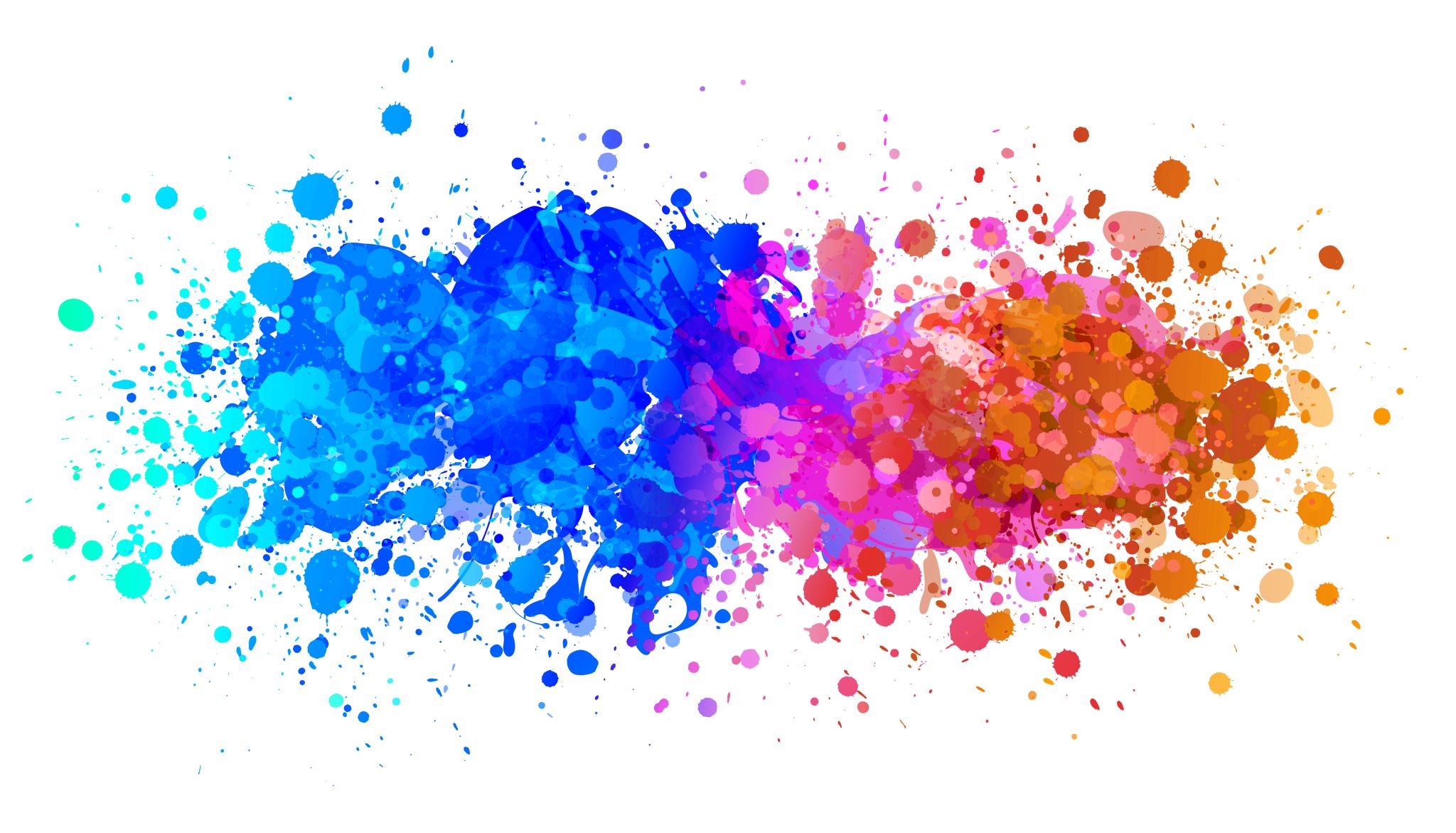 ICAP
Taller de Diseño de Tesis II
LA JUSTIFICACIÓN DEL OBJETO DE ESTUDIO
ELECCION DEL TEMA
TEMA OBJETO DE INVESTIGACION
LA SIMULACION
PERTINENCIA OBJETO DE ESTUDIO
LA PROBLEMATIZACION
EL PROBLEMA
LA PREGUNTA
SOPORTE JUSTIFICATORIO
ETAPA DEDUCTIVA
ETAPA INDUCTIVA
ESTADO DEL ARTE
ESTADO DEL ARTE
ESTADO DEL ARTE
DOCUMENTOS ACADEMICOS
DOCUMENTOS EMPIRICOS
Se trata de documentos que no tienen este soporte, pero que por su naturaleza fáctica, son vitales para problematizar y desarrollar la investigación -un acta, un plan de una institución u organización, unos estados financieros, un periódico o una le. Es descriptivo y nunca se puede asumir que sus aseveraciones se tengan por validadas, cosa que debe guardarse cuidadosamente en la redacción del documento y del informe.
TABLA SINÓPTICA
Es recomendable utilizar una tabla sinóptica, como herramienta. Se convierte en un resumen ejecutivo oportuno y asertivo sobre la exploración hecha en esta primera fase de la investigación, además, para confeccionar la narrativa del acápite y puede servir, como la guía para hacer el trabajo.
ESTADO DEL ARTE
POSTURA EPISTEMOLÓGICA
POSITIVISMO
El énfasis del positivismo radicaba en tratar de homologar las ciencias sociales, económicas y políticas con las ciencias naturales, en cuanto a la consideración de que el único conocimiento válido es el generado a partir de la experiencia empírica sensible, ojalá numérica (Kolakowski, 1988, págs. 11-23).
FENOMELOGIA INTERPRETATIVA
FENOMELOGIA INTERPRETATIVA
TEORIA CRITICA DE LA ESCUELA DE FRANKFURT
EPISTEMOLOGIA CUALITATIVA
EPISTEMOLOGIA CUANTITATIVA
EPISTEMOLOGIA CUANTITATIVA
DICOTOMIA ENTRE LO CUANTITATIVO Y LO CUALITATIVO
LA CONSTRUCCIÓN DE LA JUSTIFICACIÓN
LA CONSTRUCCIÓN DE LA JUSTIFICACIÓN
LA CONSTRUCCIÓN DE LA JUSTIFICACIÓN
No requiere, obligatoriamente, de fundamentación bibliográfica para ello, aunque, desde luego, puede utilizarse algún tipo de referencia que se considere oportuna, ya lo que se busca es poner énfasis en la trascendencia del estudio para la sociedad respecto de la cual se hace, así como los eventuales beneficios que traiga para ese colectivo, o grupos específicos en su interior (Hernández, Fernández, & Baptista, 2010, pág. 40).
LA CONSTRUCCIÓN DE LA JUSTIFICACIÓN
LA CONSTRUCCIÓN DE LA JUSTIFICACIÓN
LA CONSTRUCCIÓN DE LA JUSTIFICACIÓN
LA CONSTRUCCIÓN DE LA JUSTIFICACIÓN
LA CONSTRUCCIÓN DE LA JUSTIFICACIÓN
En suma, la investigación puede ser de utilidad para la toma de decisiones, en términos de una intervención directa en el objeto de estudio -programa, plan, técnica, política, práctica, para resolver un problema o necesidad directa en una empresa o entidad, área de trabajo, localidad, región, país o grupos de países (Lerma, 2004, pág. 51).
EL TITULO
DELIMITACION ESPACIAL
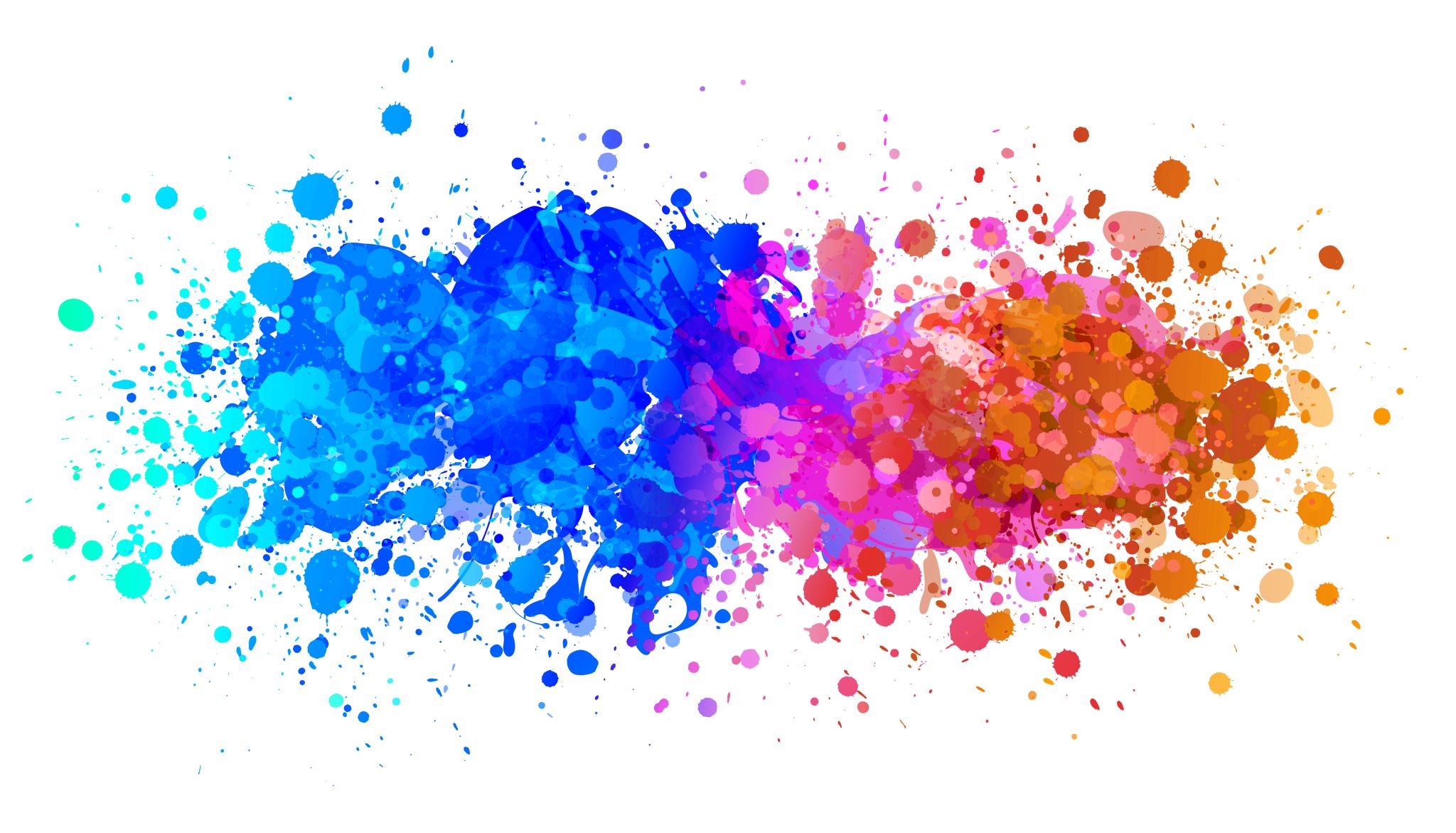 ICAP
Taller de Diseño de Tesis II
LA JUSTIFICACIÓN DEL OBJETO DE ESTUDIO